Kapitel 15
Insolvens og rekonstruktion
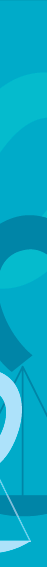 Insolvensret kapitel 15
I kapitel 15 gennemgås:
Inkasso
Tvangsinddrivelse i Fogedretten
Tvangsauktion
Konkurs
Omstødelse
Rekonstruktion
Gældssanering
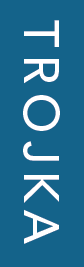 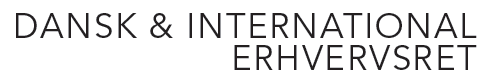 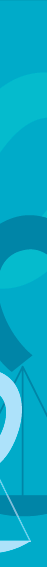 1. Regler og definitioner
Retsplejeloven og Konkursloven regulerer:
Individualforfølgning:
Hver kreditor for sig, den kreditor, der kommer først, bliver først betalt af skyldner
Reguleret i Retsplejeloven (RPL) og omfatter bl.a. udlæg og tvangsauktion
Universalforfølgning:
Reguleret i konkursloven (KL), og omfatter konkurs, rekonstruktion og gældssanering 
Formålet er at stille kreditorerne lige
Kun hvis skyldner er insolvent
Forklaring 
næste side
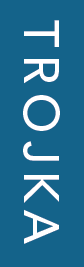 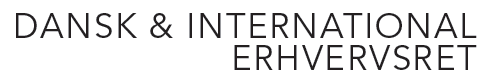 1. Regler og definitioner
Ordet ”insolvent”
Defineret i konkurslovens § 17
Skyldner kan ikke betale sin gæld, efterhånden som den forfalder til betaling 
Skifteretten vurderer, om insolvensen er til stede
Hvis skyldner selv erklærer sig insolvent, forventes det at  være rigtigt
Man er ikke nødvendigvis insolvent, fordi man skylder flere penge end ens aktiver er værd
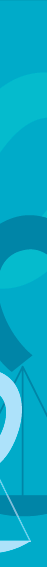 2. Inkasso
Gælden sendes til inkasso, hvis skyldner ikke betaler, selvom kreditor har sendt en eller flere rykkere
Inkasso kan foretages af:
Kreditor selv
Inkassofirma
Advokat
Inkassobrev med diverse oplysninger sendes til skyldner
Formålet med inkasso er at få betalt gælden eller opnå en afdragsordning, som kaldes et frivilligt forlig
Betaler skyldner stadig ikke, må kreditor overveje at fortsætte med tvangsinddrivelse
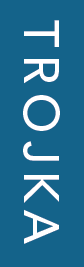 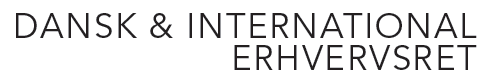 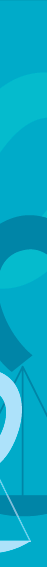 3. Tvangsinddrivelse
Ordet ”tvangsinddrivelse”: 
Kreditor kan via fogedretten få udlæg i skyldners aktiver og sælge dem på tvangsauktion 
Provenuet fra tvangsauktionen nedbringer skyldners gæld
Tvangsinddrivelse kræver et fundament, jf. RPL § 478 fx:
Dom eller retsforlig
Frivillige forlig, hvis der står, det kan tvangsfuldbyrdes
Gældsbreve, hvis der står, det kan tvangsfuldbyrdes
Pantebreve
Afgørelser fra forskellige klagenævn
Krav fra offentlige myndigheder fx Skat
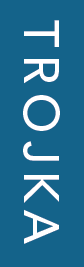 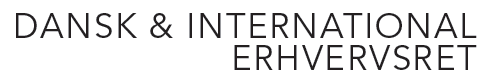 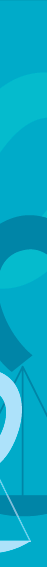 Tvangsinddrivelse3.2 Betalingspåkrav
Hvis kreditor ikke har et fundament, skal kreditor:
Have en dom for kravet eller
Udfylde et betalingspåkrav
Betalingspåkrav
Udfyldes af kreditor og indgives til Fogedretten 
Kan kun anvendes hvis:
Kreditor har et pengekrav på højst 100.000 kr.
Kravet er ubetinget og ubestridt af skyldner
Skyldner har fået et ”inkassobrev”
Kan med Fogedrettens påtegning anvendes som fundament
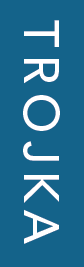 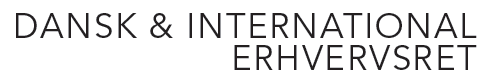 Tvangsinddrivelse3.6 Udlæg
HR: Kreditor kan få udlæg i alle skyldners aktiver
	U1: Tredjemands rettigheder skal respekteres
	U2: Særlige indlån i pengeinstitut
	U3: Ikke udbetalt løn, RPL § 511
	U4: Udbetalt erstatning fx fra ulykkesforsikring, RPL § 513
	        Erstatningen skal være holdt adskilt
	U5: Personlige aktiver med beskeden værdi, RPL § 515, stk. 1
	U6: Personlige hjælpemidler, RPL § 515, stk. 2
	U7: Båndlagte gaver, RPL §514
	U8: Trangsbeneficiet, RPL § 509
Forklaring 
næste side
Tvangsinddrivelse3.6 Udlæg
Trangsbeneficiet
Kreditor kan ikke få udlæg i aktiver omfattet af trangsbeneficiet
Omfatter aktiver, der hører til et beskedent hjem, fx seng, bord, stol, sofa
Almindelig hvidevarer hører til et beskedent hjem, fx køleskab, fryser, almindeligt tv og almindelig computer
			Smykker, malerier, 50” plasma 3D fjernsyn med surround sound og subwoofer og andre værdifulde aktiver er ikke omfattet af trangsbeneficiet
4. Tvangsauktion
Kreditor kan begære tvangsauktion
Kun aktiver, som kreditor i forvejen har udlæg i
Begæring indgives til Fogedretten sammen med fogedgebyr
Auktionen skal annonceres, fast ejendom bekendtgøres i Statstidende
Auktionen holdes i Fogedretten, og aktivet bliver solgt til den, der byder højest 
Provenuet fra auktionen går til at betale gælden hos kreditor efter omkostningerne ved auktionen er betalt
Panterettigheder i aktivet bliver slettet efter tvangsauktionen er holdt
5. Konkurs(se afsnit 5.3 Skema over en konkursbehandling)
Konkurs er en universalforfølgning, formålet er at dele skyldners aktiver ud til kreditorerne, så alle kreditorer stilles lige
Begæring kan indgives til skifteretten af skyldner eller kreditor, jf. KL § 17, stk. 1  
Skyldner mister rådighed over sine aktiver ved dekretets afsigelse, jf. KL § 29
Skifteretten udpeger kurator (advokat), som handler på vegne af konkursboet
Annoncering i Statstidende - virkning for enhver jf. KL § 30
5. Konkurs
Boets aktiver (konkursmassen) omfatter:
HR: 	Alt hvad skyldner ejer ved konkursdekrets afsigelse 	og under konkursen tilfalder ham, jf. KL § 32
U1:	Aktiver, som kreditor ikke kan få udlæg i, KL § 36
U2:	Skyldners arbejdsindtægter under konkursen
U3:	Separatistkrav (fx aktiver solgt med 	ejendomsforbehold)
Boets passiver omfatter:
Alle kreditorer kan anmelde deres krav, uanset om kravet er forfaldent, jf. KL § 38
5. Konkurs
Separatistkrav bliver fyldestgjort før konkursmassen gøres op 
Kurator skal sælge og opgøre alle konkursboets aktiver
Konkursboet skal overveje, om det vil indtræde i gensidigt bebyrdende aftaler
Konkursboet vurderer, om der kan være omstødelige dispositioner
Kurator opgør alle kreditorernes krav og placerer dem i konkursordenen
Når konkursboets aktiver og passiver er gjort op bliver kreditorerne fyldestgjort efter konkursordenen
5.5 Konkursordenen (se skema afsnit 5.6)
Konkursordenen inddeler alle boets kreditorer i klasser  
Hver konkursklasse bliver fyldestgjort fuldt ud, før der udloddes til næste klasse
Først dækkes omkostninger i forbindelse med konkursen (massekrav), og herefter de øvrige klasser
Hvis der ikke er dækning til hele klassen, fx de simple krav, bliver der udloddet en dividende. Efterstående konkursklasser får ingen dækning.
5.7 Udlodning af dividende
En dividende på 10 % til simple krav betyder, at kreditor med et krav på 100.000 kr. får en dækning på 10.000 kr.
Udækket gæld
Kreditor har stadig et restkrav på 90.000 kr. efter konkursen er afsluttet
Kreditorernes udækkede gæld følger skyldner, hvis skyldner er en fysisk person
Hvis skyldner er et selskab har kreditor ingen at rette kravet mod efter konkursen. Den udækkede gæld kan ikke blive fyldestgjort
6. Omstødelse
Konkursens formål er at alle kreditorer stilles lige
Omstødelsesreglerne forhindrer, at kreditorer kan få en meget bedre retsstilling kort før konkursen indtræder
Omstødelse medfører at den begunstigede skal betale det omstødelige beløb tilbage.
Fristdagen er den dag Skifteretten har modtaget begæring om:
Konkurs
Rekonstruktion 
Gældssanering 
Beregning af omstødelsesperioden tager udgangspunkt i fristdagen (se fig. 15.1)
6. Omstødelse
Hvilke dispositioner kan omstødes:
Gaver, der ikke er lejlighedsgaver, jf. KL § 64
Urimelig stor løn til nærstående, jf. KL § 66
Betaling af gæld, jf. KL § 67, hvis betaling er sket:
I omstødelsesperioden og
Betalingen ikke er ordinær
Derudover skal betaling enten være:
Med usædvanlige betalingsmidler eller
Sket før normal forfaldstid eller
Med et beløb der afgørende har forringet skyldners betalingsevne
6. Omstødelse
Pant for gammel gæld, jf. KL  § 70
Pant for samtidig stiftet gæld er ok, hvis sikringsakten er foretaget med det samme
Virksomhedspant tinglyst senest 3 måneder før fristdagen, jf. KL § 70a 
Ordinær forøgelse af pantet kan ikke omstødes
Ekstraordinær forøgelse kan omstødes, hvis den sikrede gæld ikke er steget tilsvarende
Udlæg, jf. KL § 71 
alle udlæg, hvor sikringsakten er foretaget de seneste 3 måneder før fristdagen, kan omstødes
6. Omstødelse
HR: Betaling af gæld efter fristdagen kan omstødes, jf. KL § 72U1: Betalingen er sket i overensstemmelse med konkursordenenU2: Betalingen er sket for at afværge tabU3: Modtageren var i god tro om konkursen (kun muligt indtil offentliggørelsen i Statstidende)
Utilbørlige dispositioner, jf. KL § 74, hvis den begunstigede er i ond tro om:
Skyldners insolvens og
utilbørligheden
7. Rekonstruktion
Udenretlig rekonstruktion
Baseret på aftaler med en eller flere kreditorer
Kan bl.a. omfatte en frivillig akkordordning, hvor gælden nedsættes
	Rekonstruktion efter KL
Omfatter alle kreditorer
Kan indeholde:
tvangsakkord eller
virksomhedsoverdragelse
Rekonstruktionens formål
er at redde en virksomhed
i økonomiske vanskeligheder 
så den ikke behøver gå konkurs
7. RekonstruktionSe afsnit 7.2.6 Skema over processen i en rekonstruktion
Begæring kan indgives af skyldner eller en kreditor til Skifteretten
Er skyldner en personligt ejet virksomhed er skyldners samtykke nødvendigt for at gennemføre rekonstruktionen
Skifteretten udpeger en rekonstruktør (advokat) og en tillidsmand (revisor)
Rekonstruktør og tillidsmand udarbejder rekonstruktionsplan, som skal til afstemning blandt kreditorerne
Rekonstruktion7.2.2 Retsvirkninger
Væsentlige dispositioner skal godkendes af rekonstruktøren
Rekonstruktøren kan overtage ledelsen af et selskab
Indledning af rekonstruktion forhindrer yderligere udlæg
Omstødelsesreglerne kan anvendes 
Rekonstruktøren kan sammen med skyldneren beslutte, at videreføre gensidigt bebyrdende aftaler
Rekonstruktion7.2.3 Gennemførelse og indhold
Rekonstruktionen kan indeholde:
Tvangsakkord, som nedsætter skyldners gæld. En tvangsakkord på 25 % betyder, at kreditor med et krav på 100.000 kr. bliver dækket med 25.000 kr.
Virksomhedsoverdragelse, hvis det er muligt at sælge hele eller dele af virksomheden til en ny ejer. Muligvis vil den tilbageværende del af virksomheden gå konkurs.
Forslaget om rekonstruktion skal til afstemning blandt kreditorerne
Rekonstruktion7.2.3 Gennemførelse og indhold
Afstemning om rekonstruktionen foregår efter særlige stemmeregler, jf. KL §§ 13 d og 13 e, fx:
Forslaget er vedtaget, medmindre det har et flertal imod sig
Alene kreditorer, der er mødt op eller repræsenteret på mødet, har stemmeret
Stemmeret efter gældens størrelse

			Bliver rekonstruktionen ikke vedtaget, kommer virksomheden under konkursbehandling
8. Gældssanering
Kun for fysiske personer, som selv skal indgive begæring
Skyldner skal have en større gæld, end det er muligt for ham at betale tilbage, jf. KL § 197
Gældssanering bliver nægtet, hvis gælden skyldes ”dårlig opførsel”´, jf. KL § 197, stk. 2
Kreditorer skal anmelde deres krav efter offentliggørelse i Statstidende, ellers bortfalder kravet
Skyldner lægger et budget, som viser hvor meget af gælden, der kan betales
8. Gældssanering
Kun for fysiske personer, som selv skal indgive begæring
Skyldner skal have en større gæld, end det er muligt for ham at betale tilbage, jf. KL § 197
Gældssanering bliver nægtet, hvis gælden skyldes ”dårlig opførsel”´, jf. KL § 197, stk. 2
Kreditorer skal anmelde deres krav efter offentliggørelse i Statstidende, ellers bortfalder kravet
Skyldner lægger et budget, som viser hvor meget af gælden, der kan betales
8. Gældssanering
Budget skal udarbejdes efter faste regler
Skyldner skal leve på et eksistensminimum i 5 år, resten af skyldners indtægt går til betaling af kreditorer
Hvis skyldner overholder betalingerne, er skyldner gældfri efter 5 år
Omstødelsesreglerne finder anvendelse i gældssanering
Skifteretten kan ophæve kendelsen om gældssanering, hvis skyldner:
Har handlet svigagtigt i forbindelse med sagens behandling
Groft har tilsidesat sine pligter efter gældssaneringskendelsen
8. Gældssanering
Overholder skyldner betingelserne for gældssaneringen efter bedste evne, er skyldner gældfri
Kreditorerne har ikke længere krav på skyldner efter gældssaneringsperioden
Gældssanering i forbindelse med en konkursbehandling sker på lempeligere vilkår, og perioden er på 3 år i stedet for 5 år